Le passé composé
Decrivez ce qu’ils ont fait…
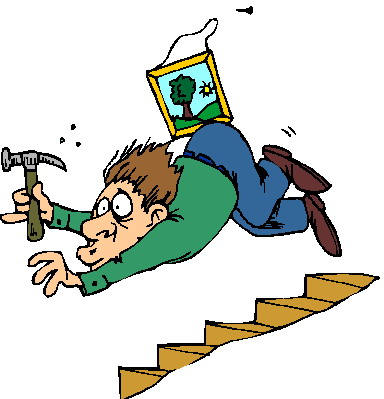 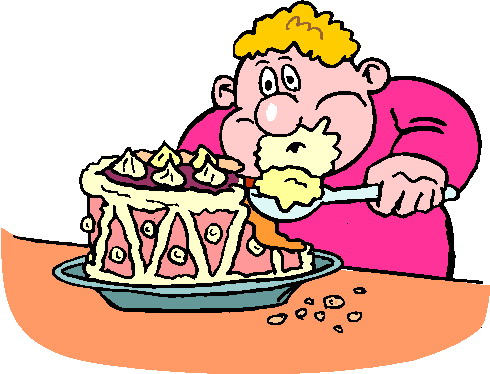 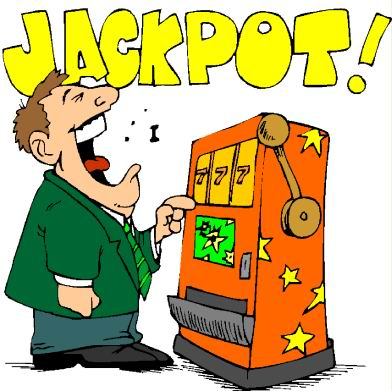 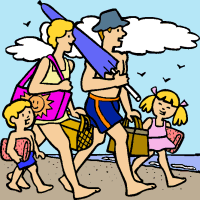 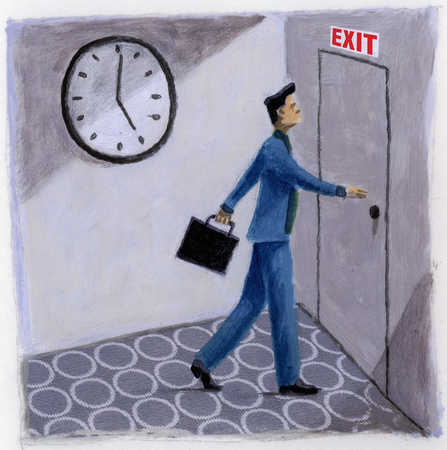 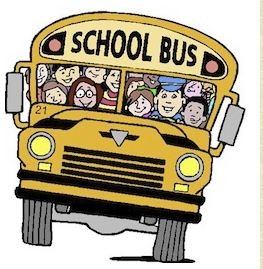 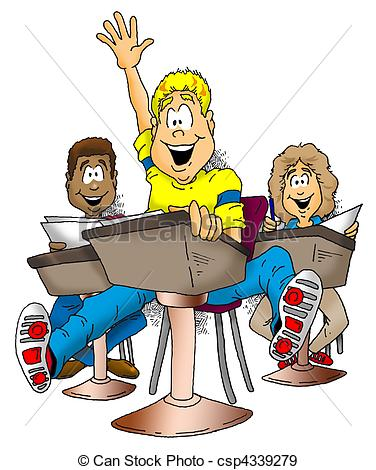 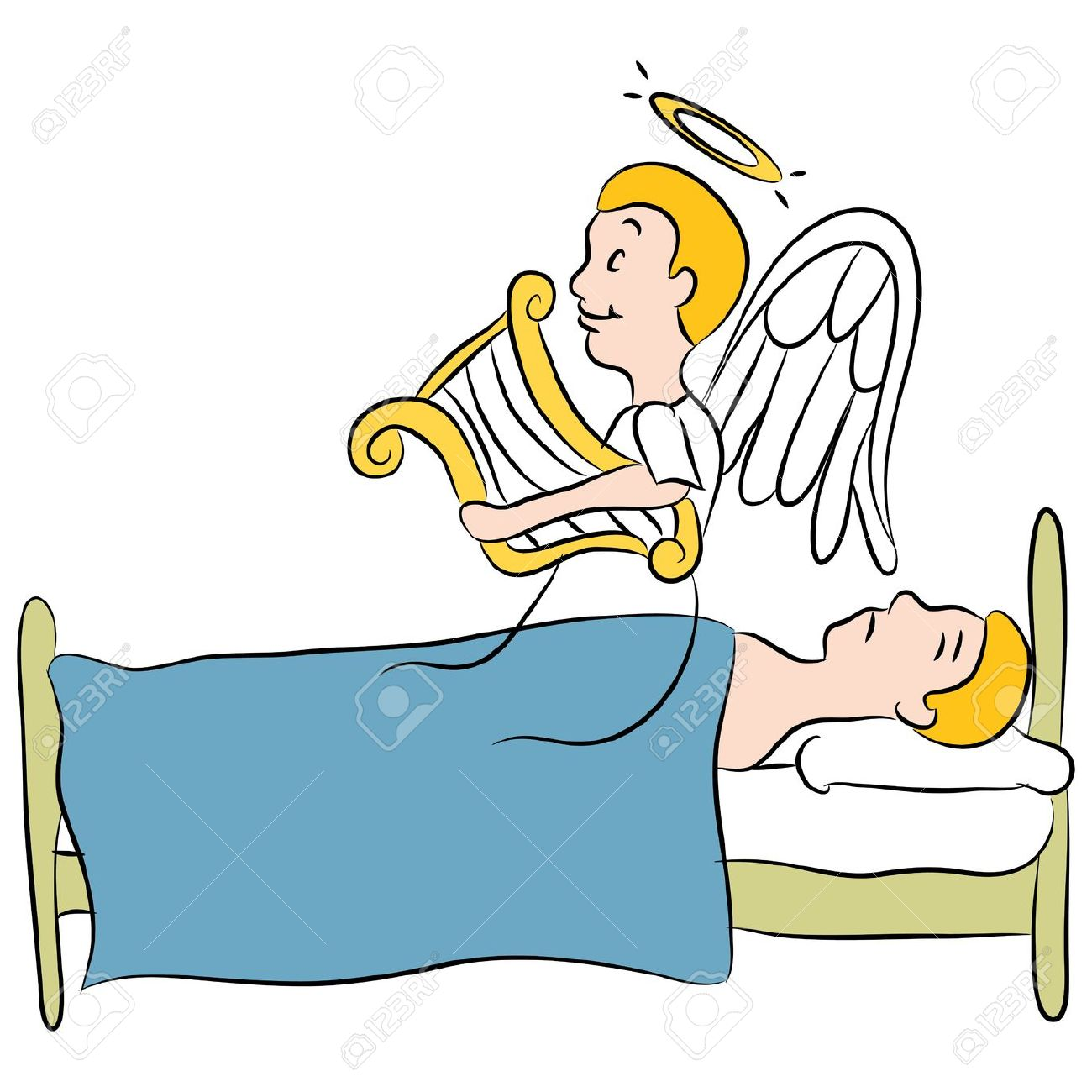 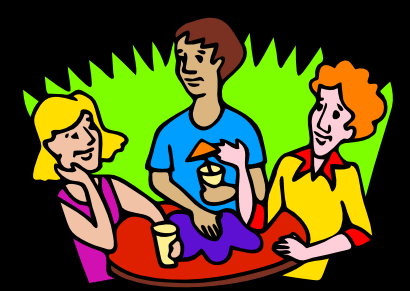 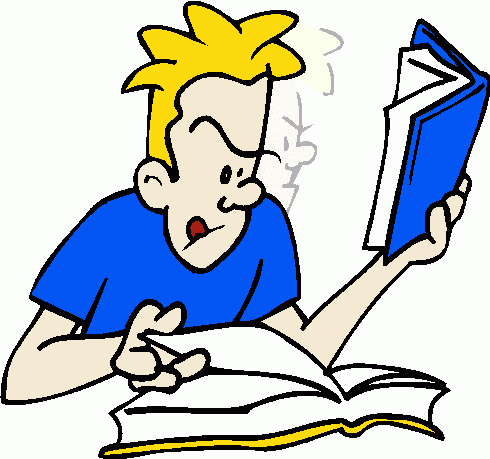 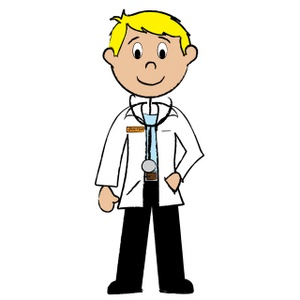 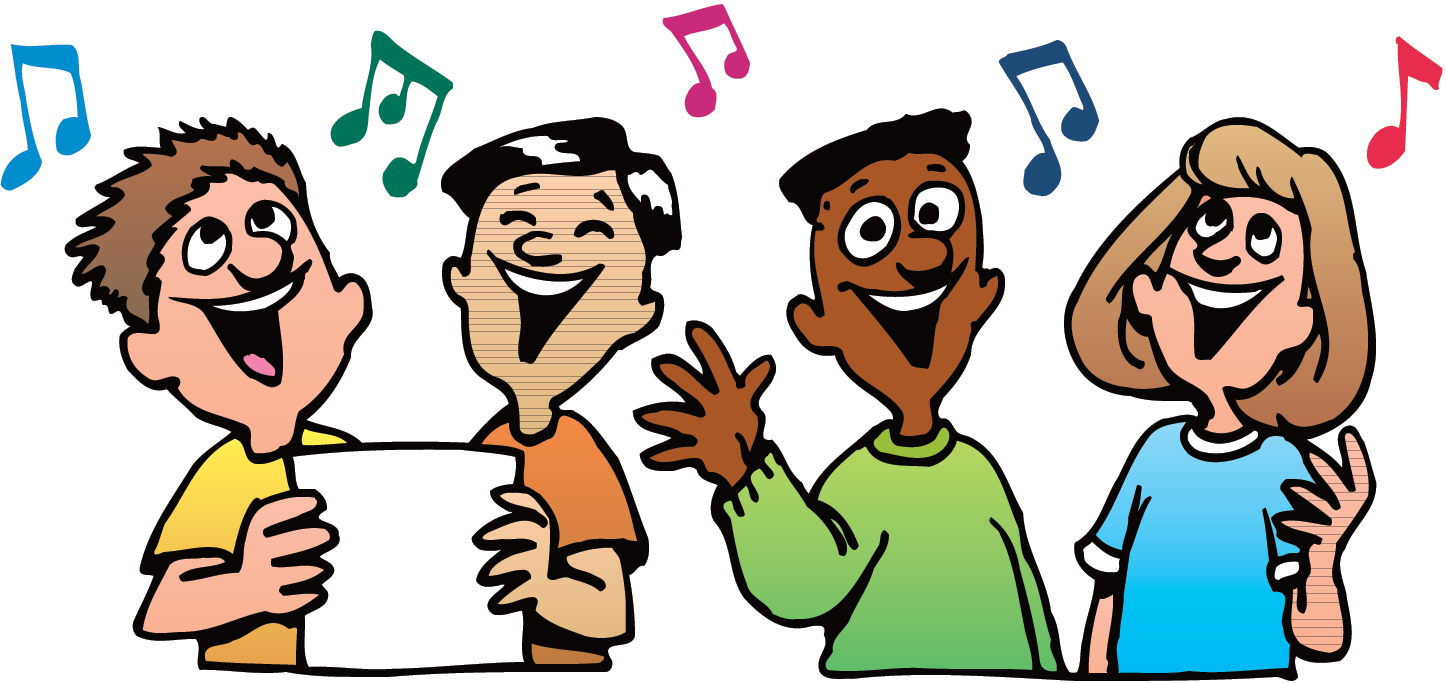 Bravo!  Woo hoo!
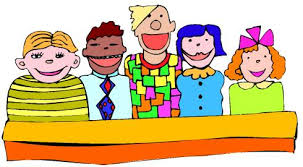 Excellent! Quel concert!